HSBCAbility Lions10 Jan 2022
A unique commission by mouth artist. Henry Fraser
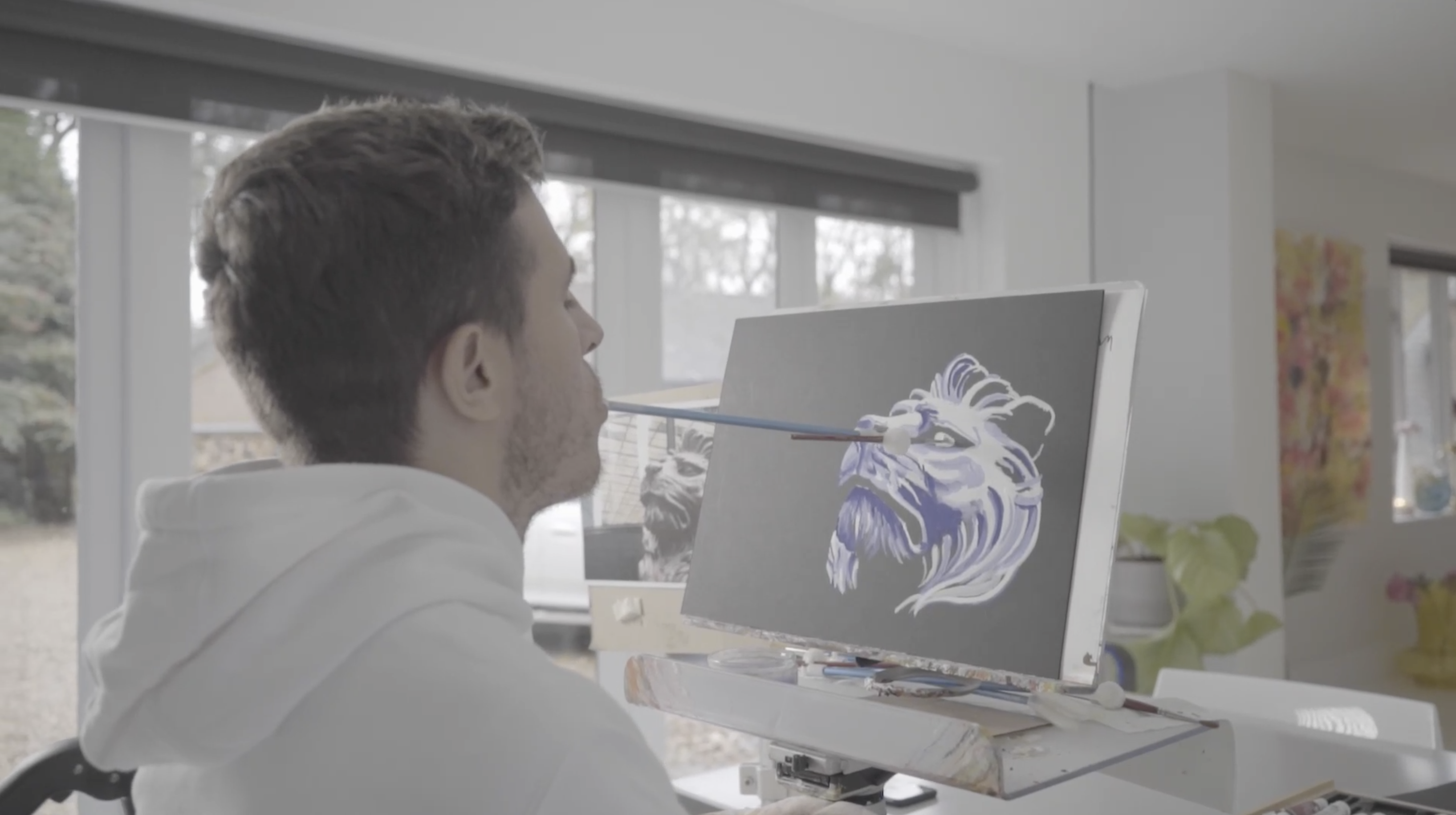 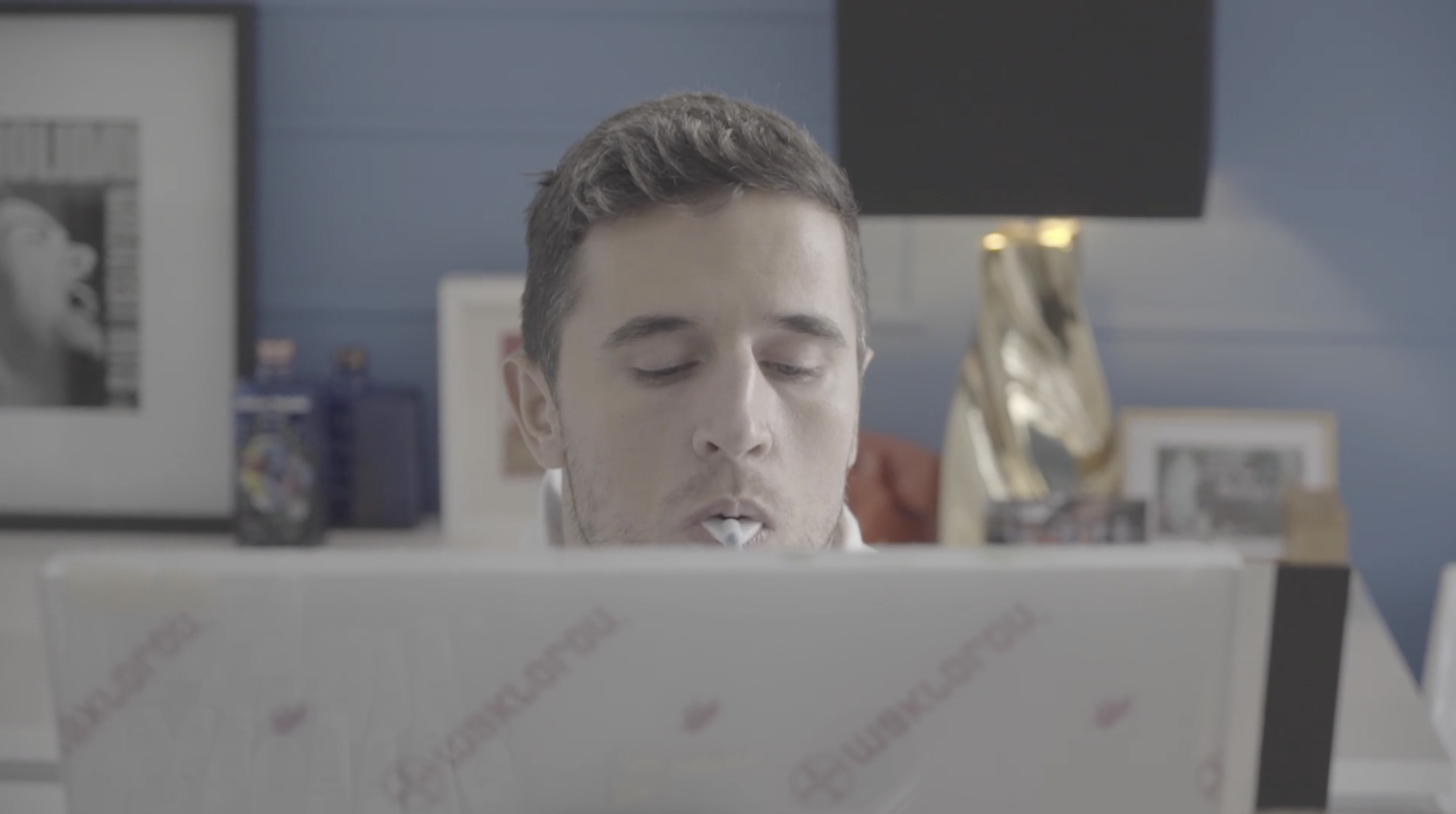 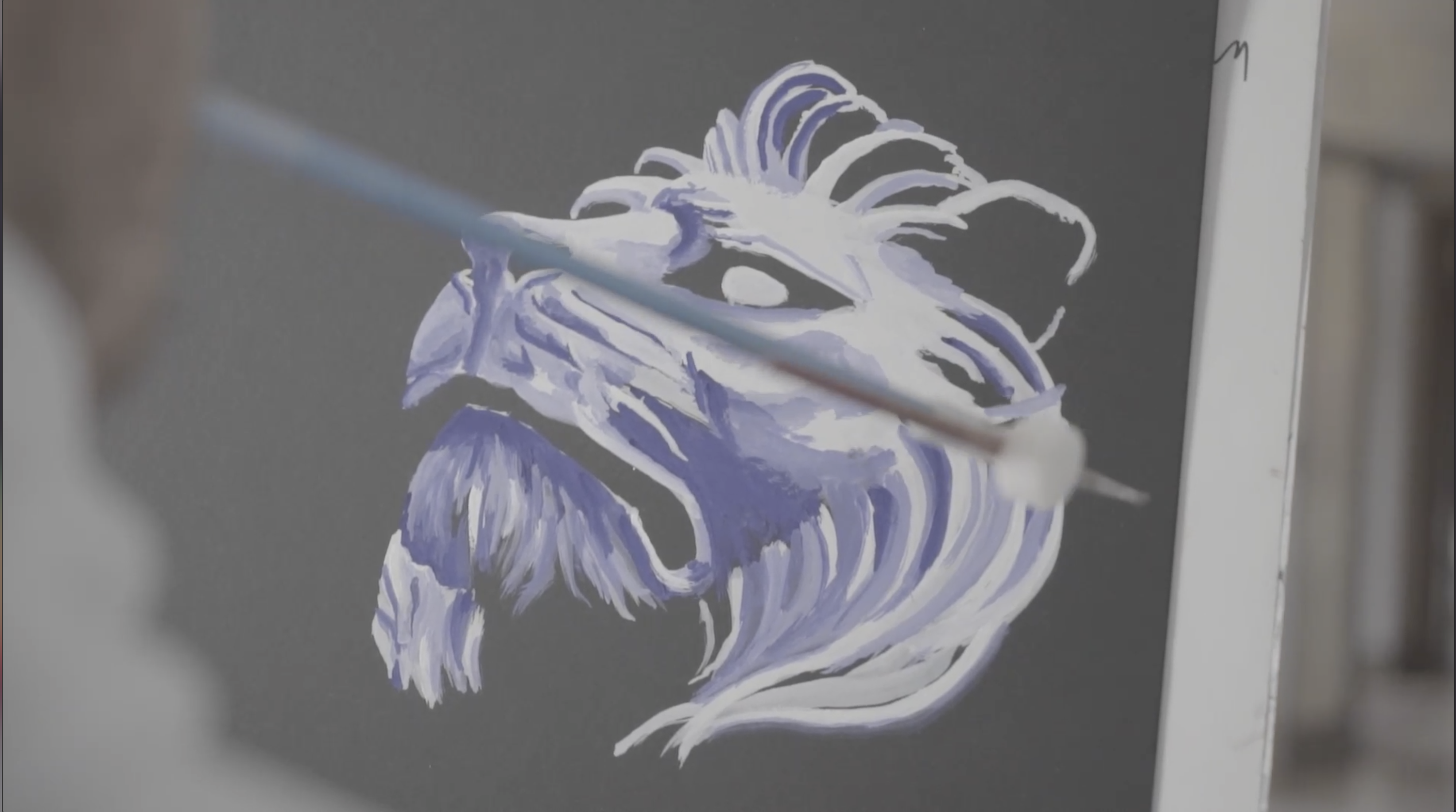 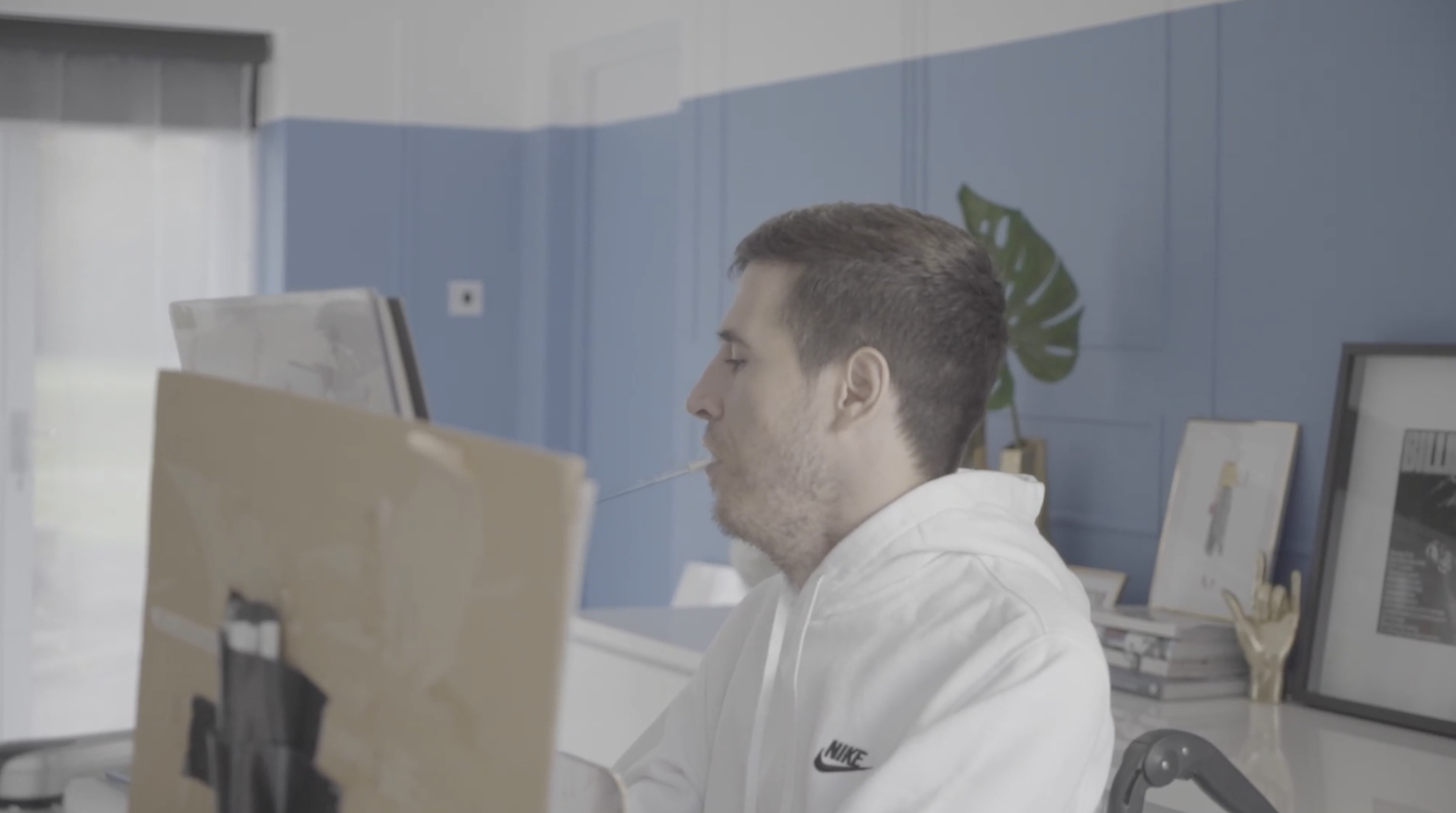 https://henryfraserart.com/art/
A unique commission by mouth artist. Henry Fraser
https://henryfraserart.com/art/
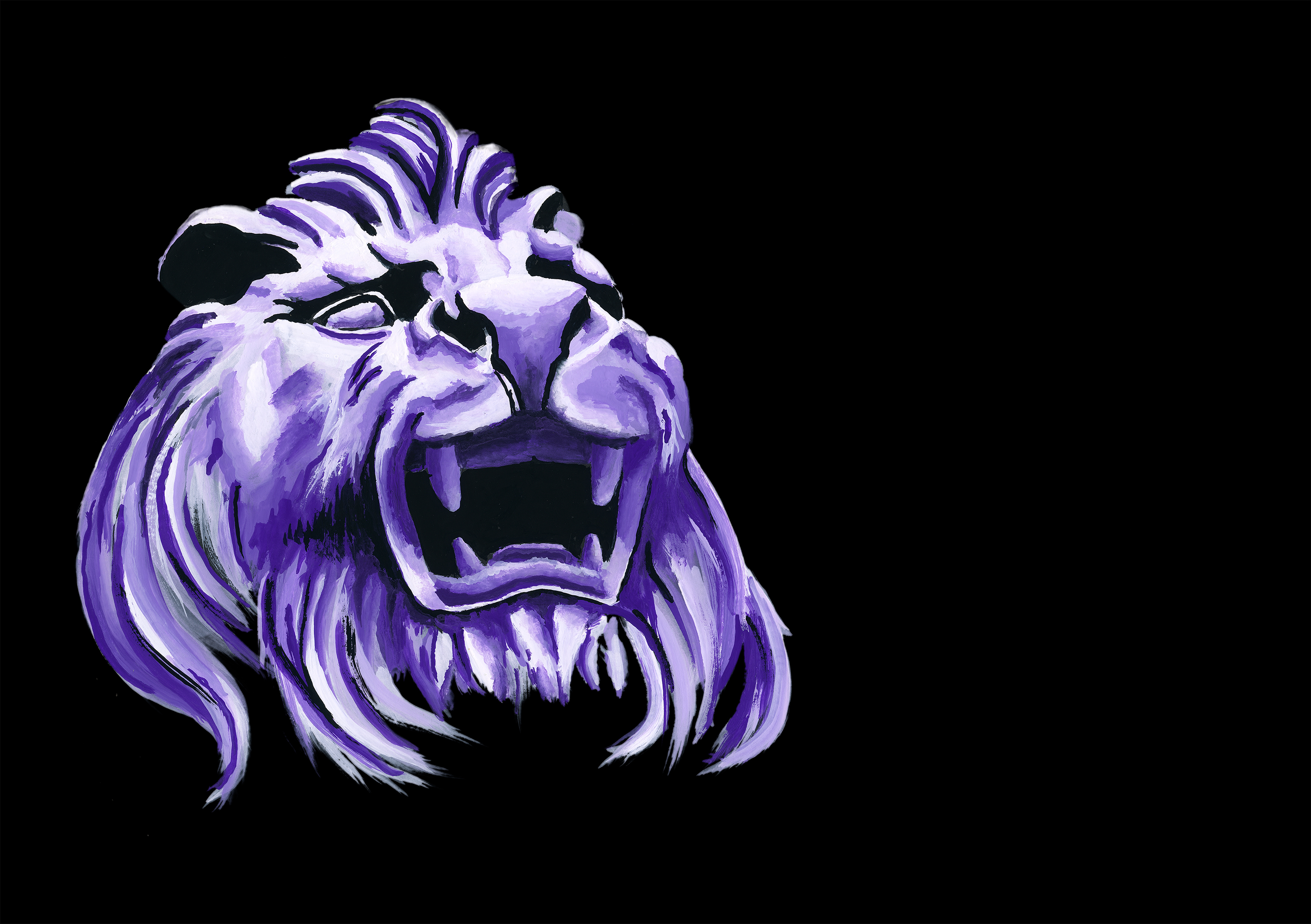 Depicting our HSBC Lions : 'Stephen'
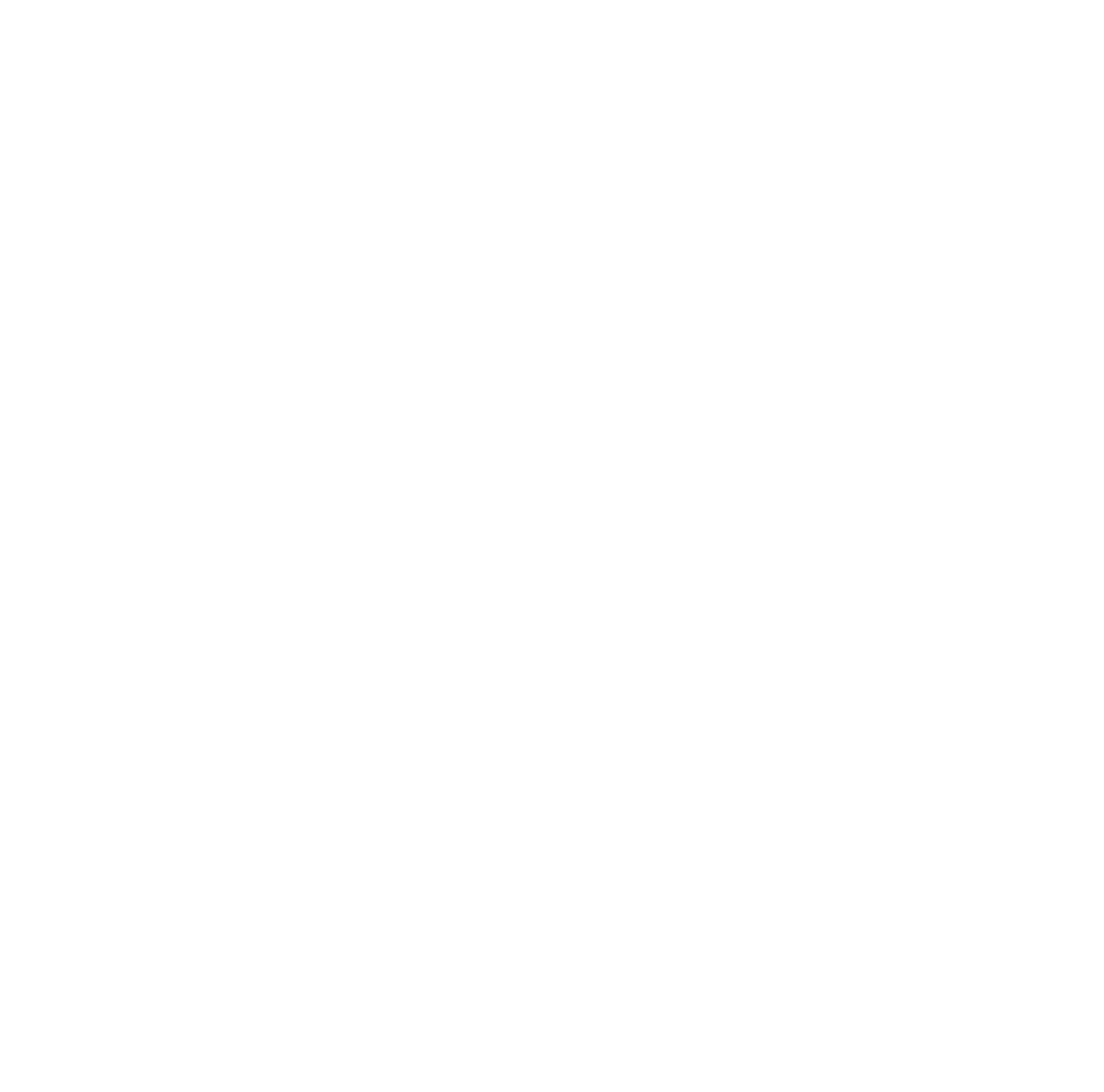 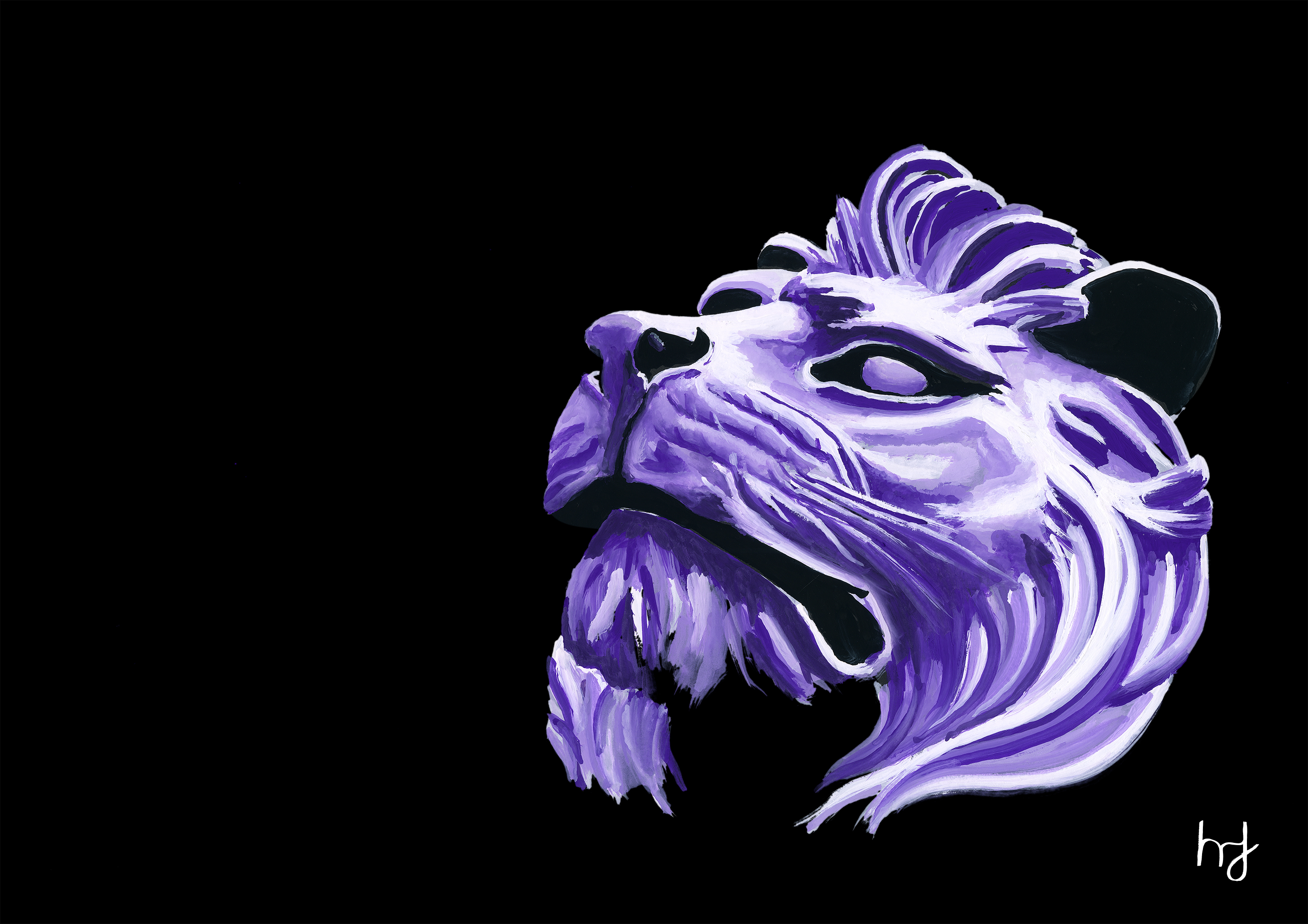 Depicting our HSBC Lions : 'Stitt'
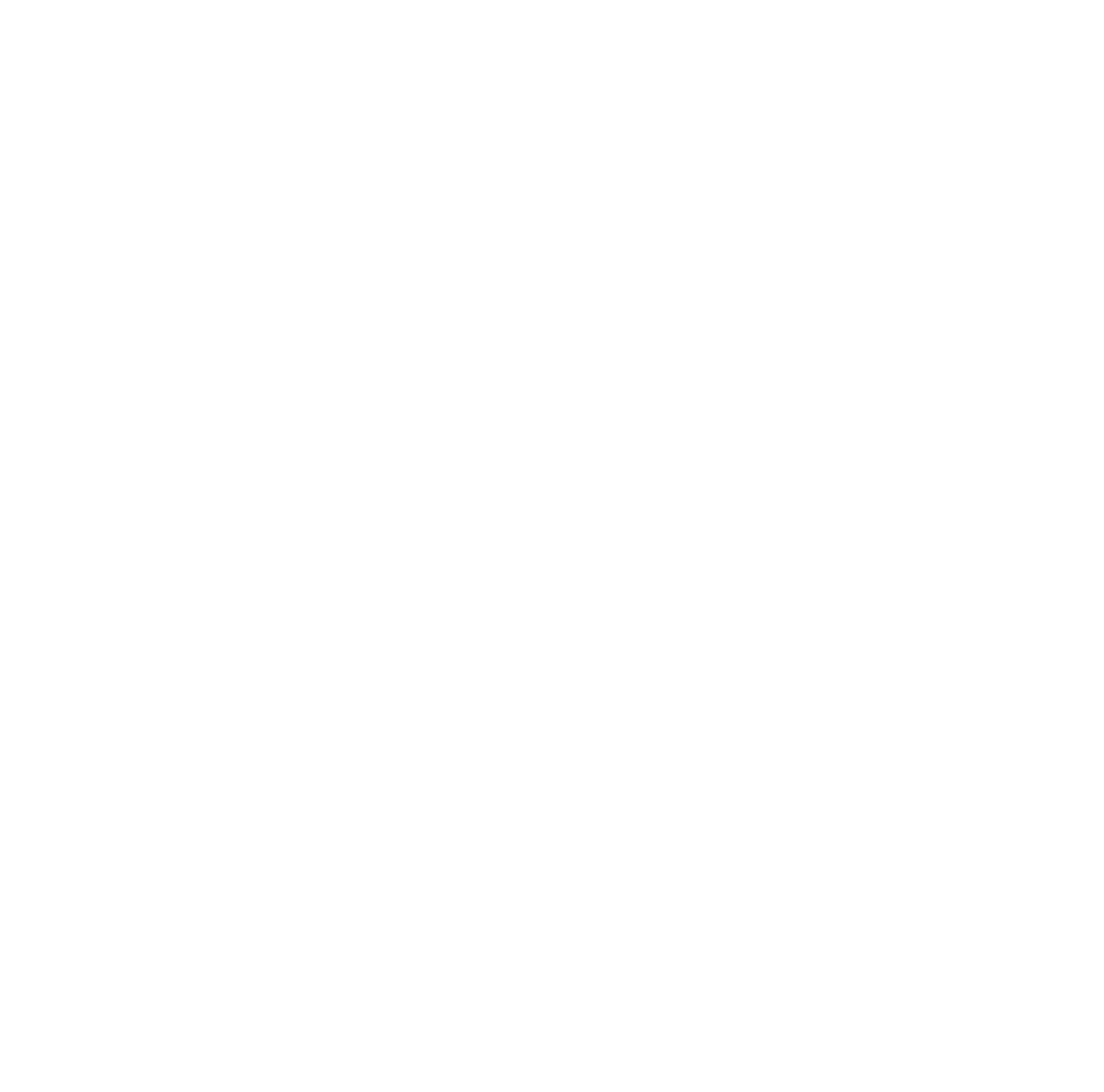 The originals will be framed as a Diptych
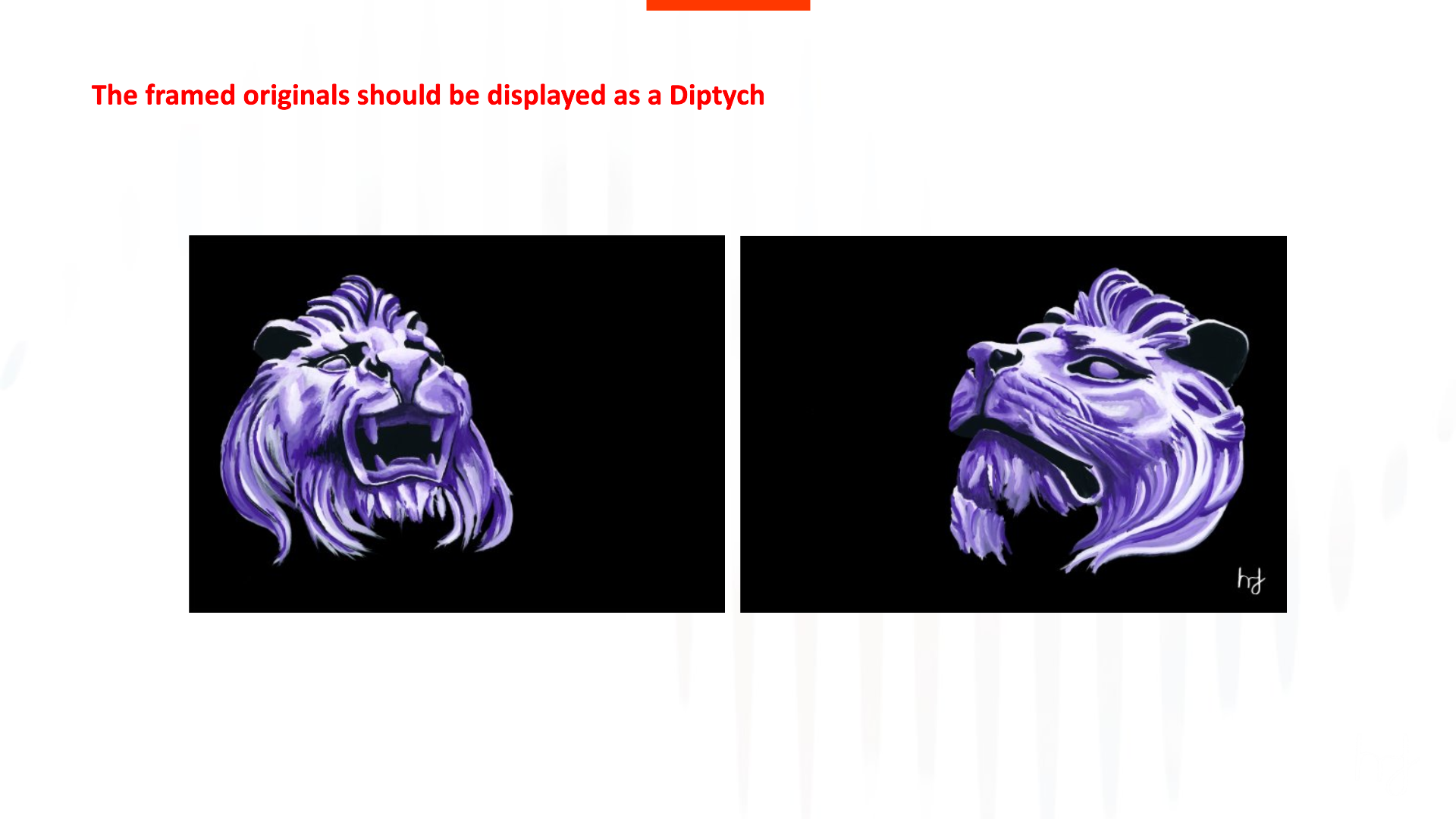 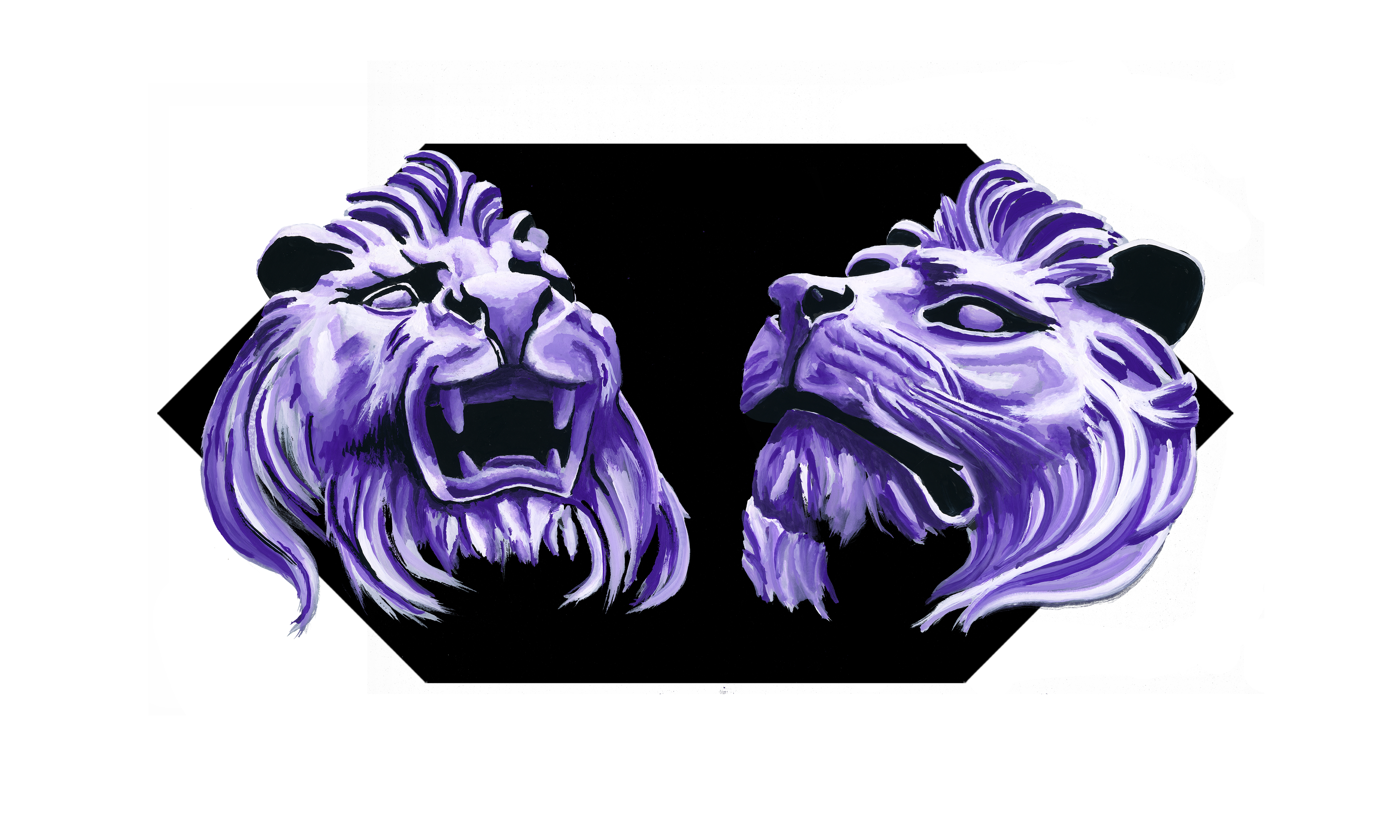 And displayed digitally in an open hex
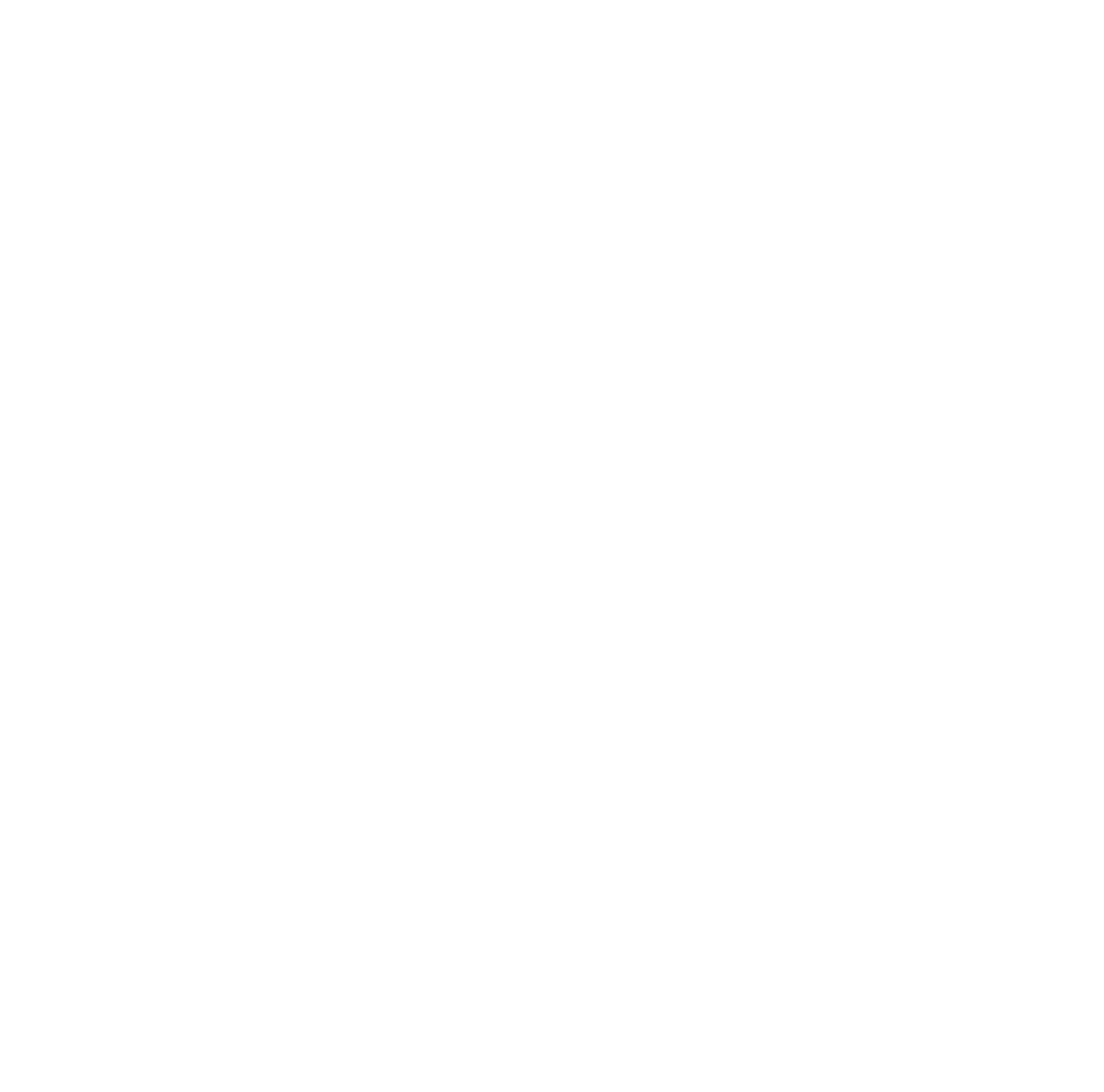 Examples of use
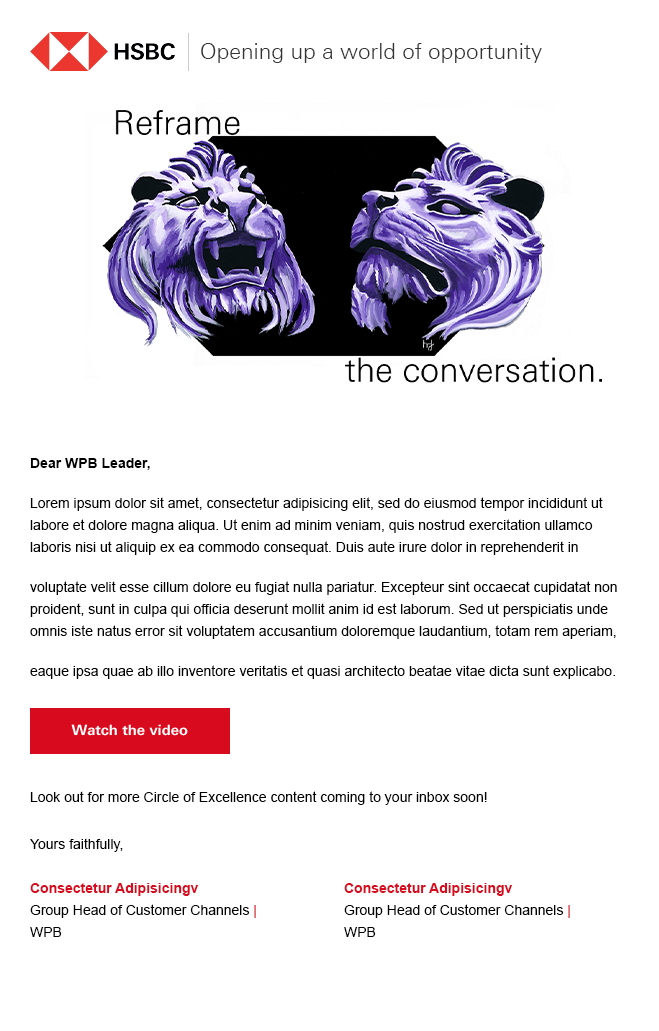 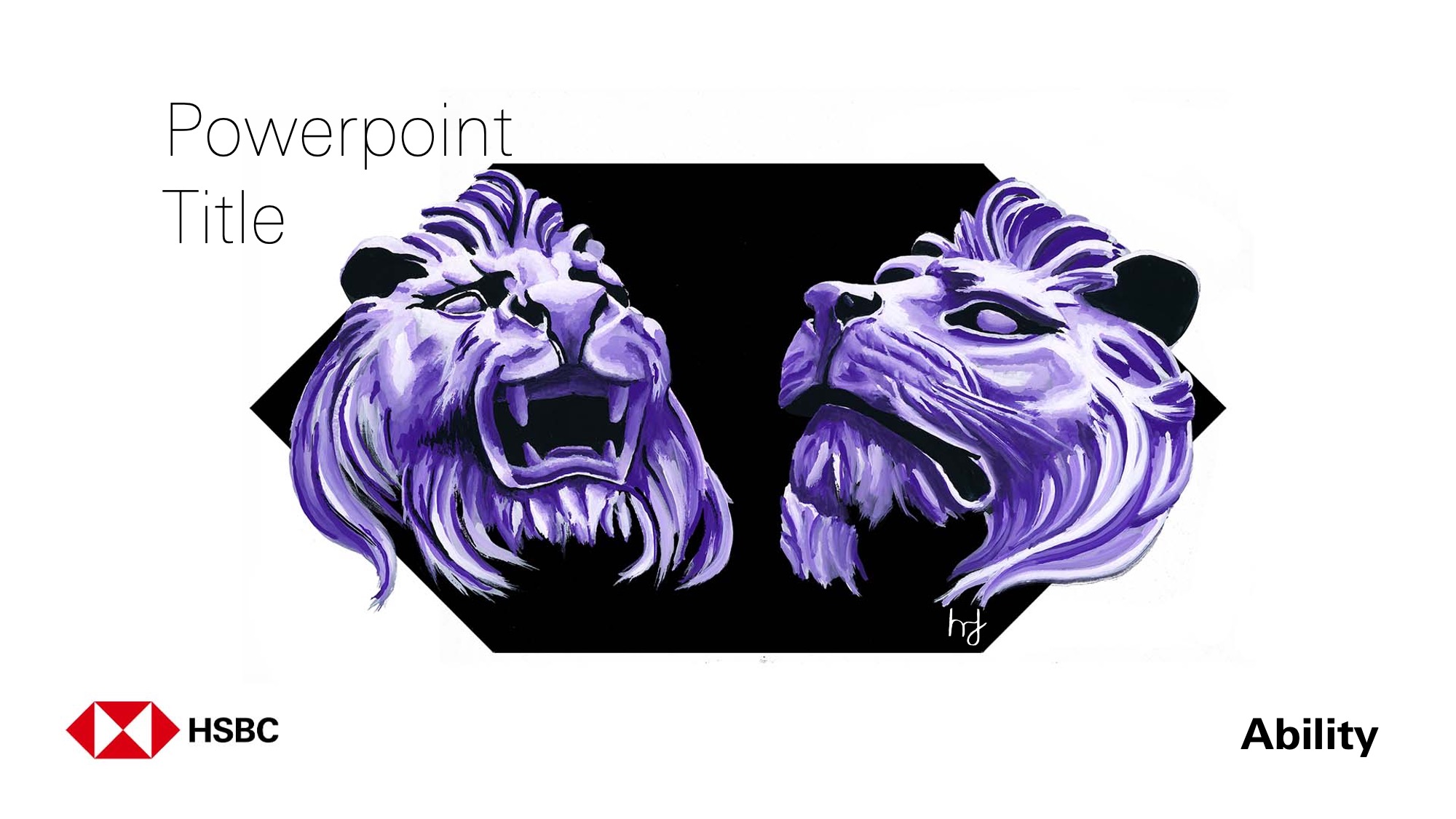 Thank you